МБОУ «Гимназия №38» г.Дзержинска
МБОУ ДПО  «ЦЭМ и ИМС» г.Дзержинска
«Формирование УУД на уроках математики в основной школе»
Автор: Савичева Н.В., учитель математики
Семинар-практикум
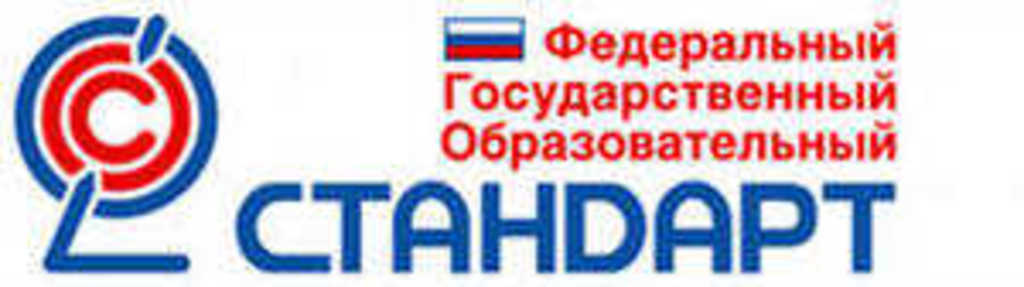 Федеральные государственные образовательные стандарты (ФГОС) — совокупность требований, обязательных при реализации основных образовательных программ начального общего, основного общего, среднего (полного) общего, начального профессионального, среднего профессионального и высшего профессионального образования образовательными учреждениями, имеющими государственную аккредитацию
2
Актуальность введения ФГОС
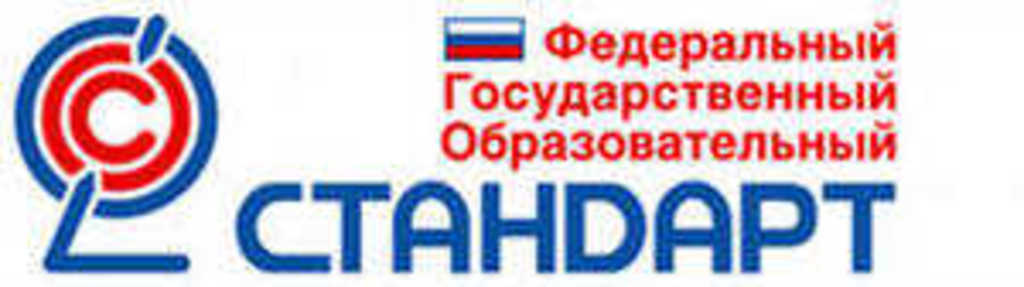 Формирование предметных знаний, умений и навыков. Выпускники школ отлично знали материал по предметам.
95 % всего материала, который дают ребенку в процессе обучения в школе, совершенно не применима в жизни.
«Парадокс отличника»
Снижение познавательной активности современного школьника
Не  умели работать в группе, грамотно осуществлять процесс коммуникации, отстаивать свою точку зрения, быстро переучиваться
Многие  знания будут забыты, потеряют актуальность
Не способен «выжить» в реальном мире , слабо развиты коммуникативные способности, умения взаимодействовать в группе и на риски и многое другое.
Необходимость повышения познавательной активности обучающихся
НО
НО
НО
НО
3
Системно-деятельностный подход
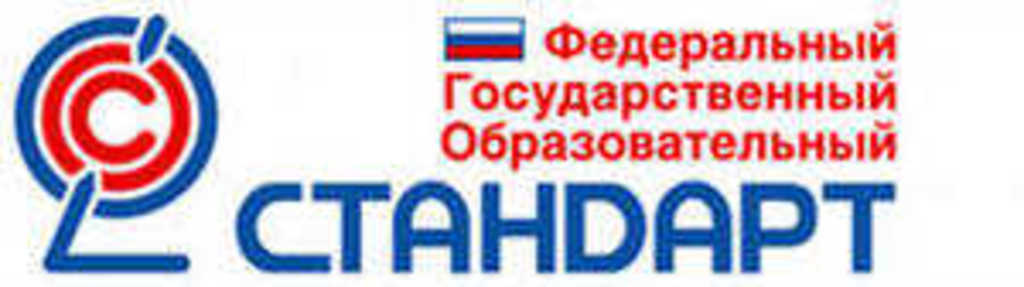 Системно-деятельностный подход основывается на теоретических положениях концепции Л.С. Выготского, А.Н. Леонтьева, Д.Б. Эльконина, П.Я. Гальперина
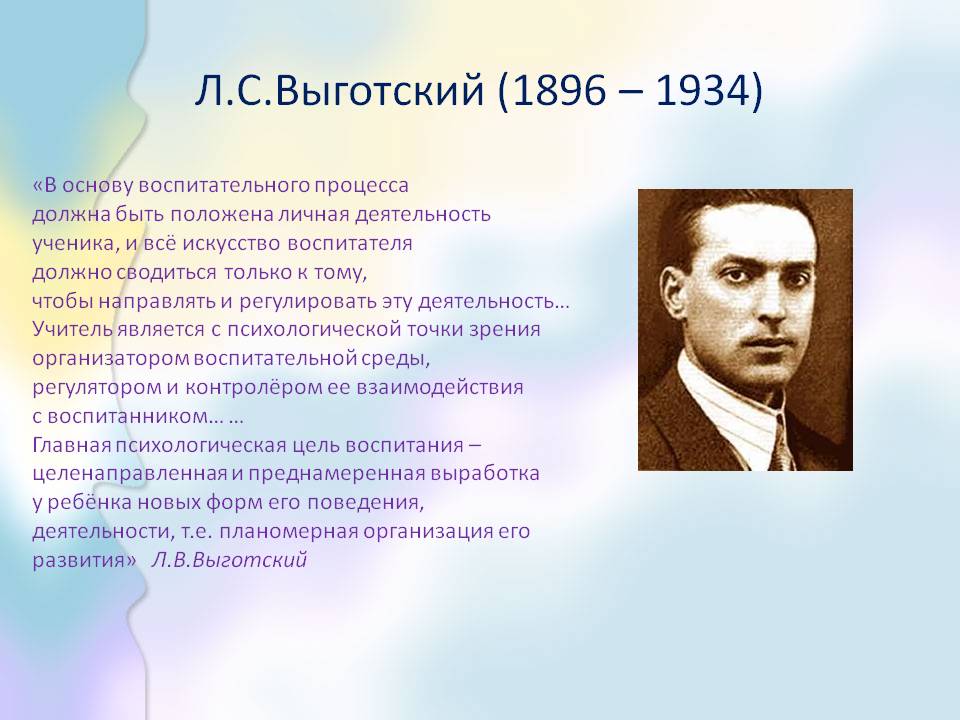 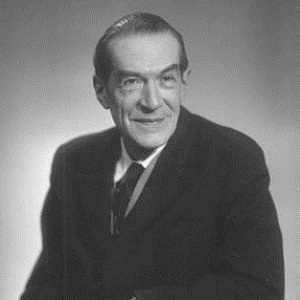 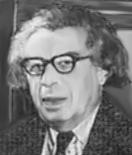 4
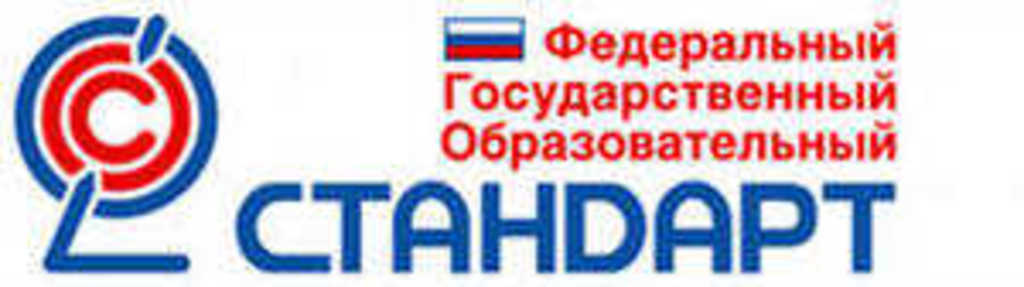 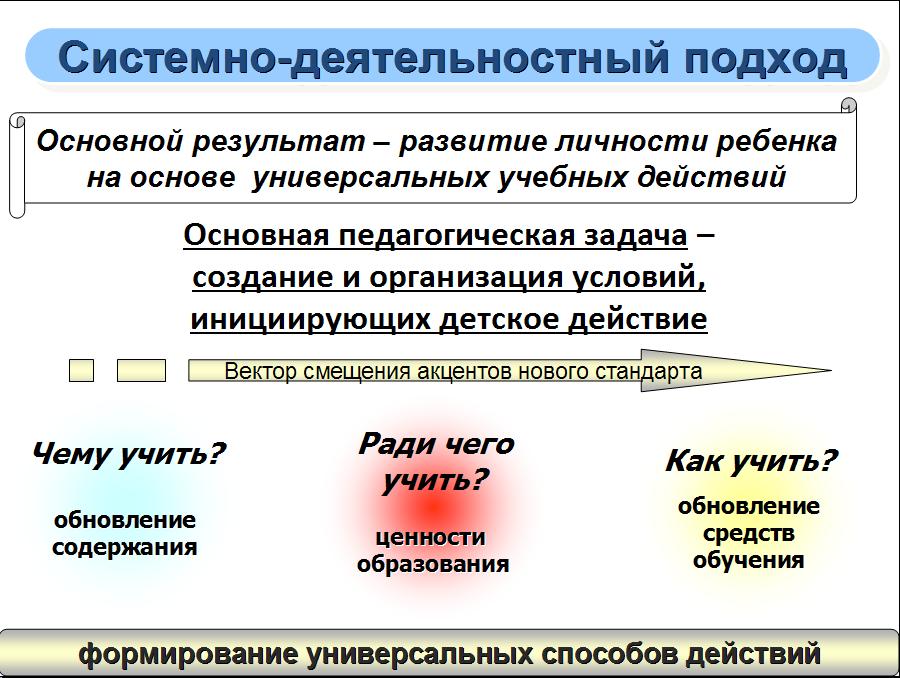 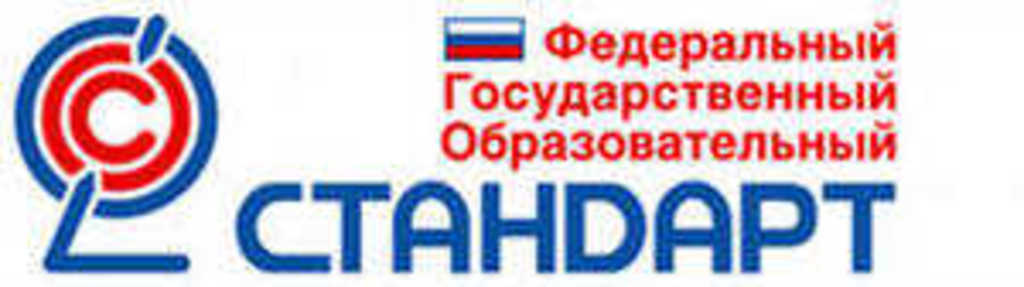 Система дидактических принципов, обеспечивающих системно – деятельностный  подход
1.Принцип деятельности (когда я делаю сам, я получаю опыт и знания)
2.Принцип непрерывности ( преемственность между темами, разделами, курсами…)
3.Принцип целостного представления о мире (обобщенное, целостное представление о мире, о себе, о роли и месте каждой науки в системе наук)
4.Принцип минимакса (даем больше, требуем стандарт, возьми сколько можешь)
5.Принцип психологической комфортности (доброжелательная атмосфера)
6.Принцип творчества (ситуация успеха, настрой на творческое дело)
6
Три типа результатов освоения основной образовательной программы
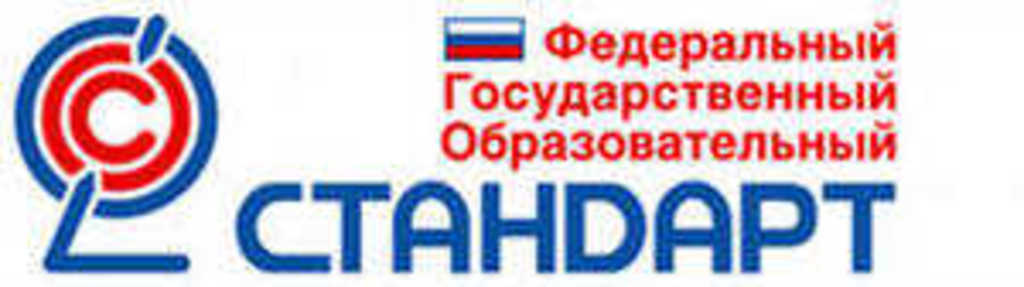 Системно - деятельностный подход- методологическая основа ФГОС.
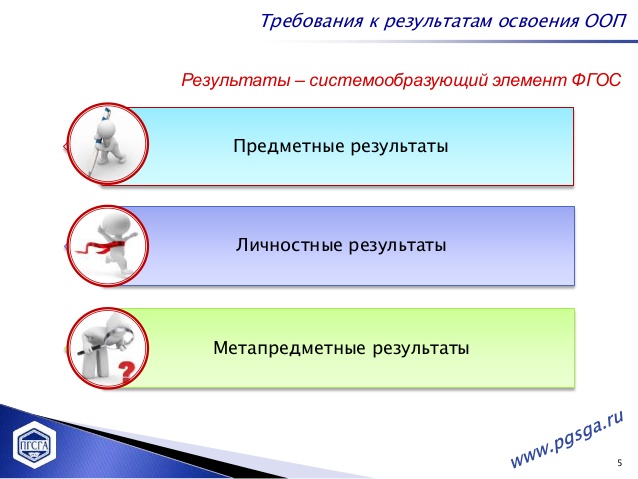 Развитие личности в системе образования обеспечивается через формирование  универсальных учебных действий (УУД)
7
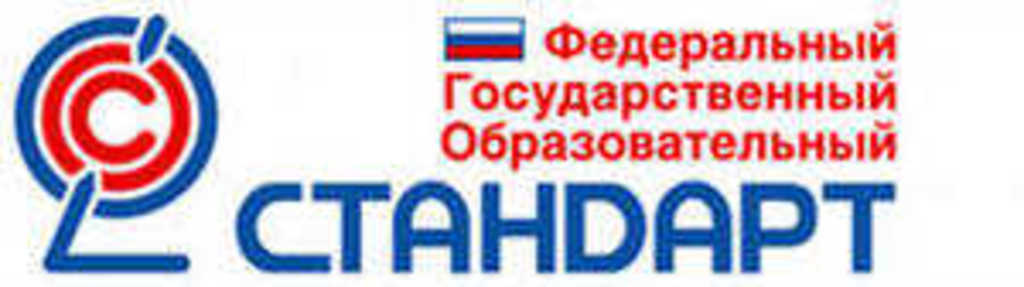 Универсальные учебные действия
УУД - это обобщенные действия, порождающие мотивацию к обучению и позволяющие учащимся ориентироваться в различных предметных областях познания.
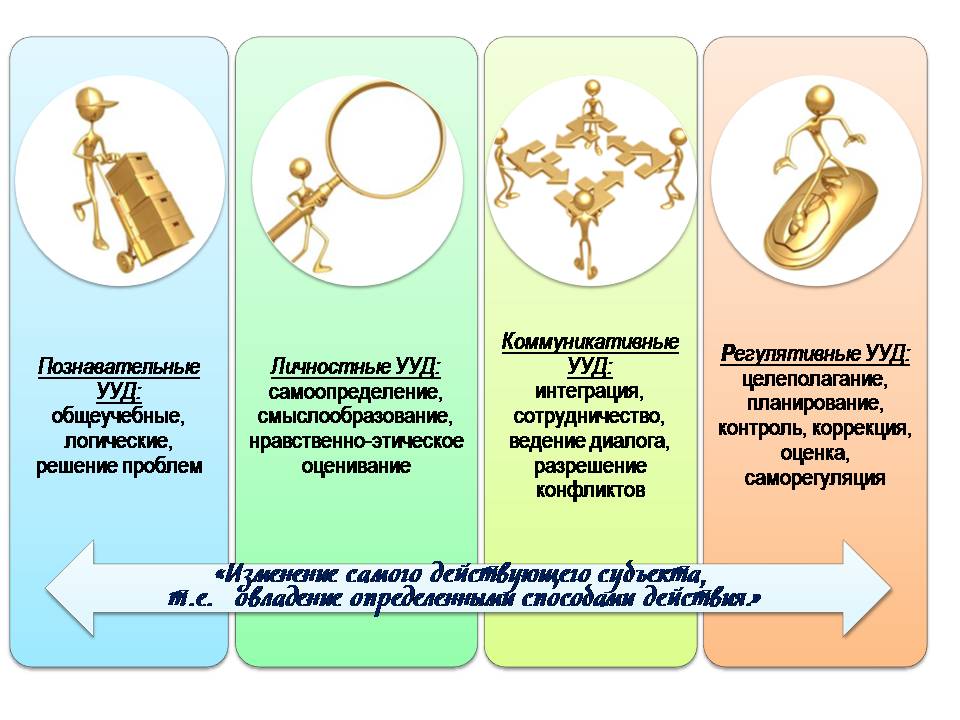 8
Личностные УУД
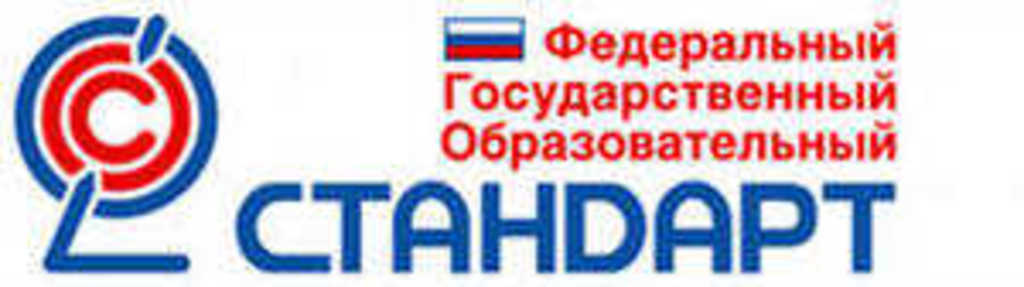 Обеспечивают ценностно-смысловую ориентацию учащихся
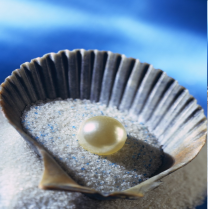 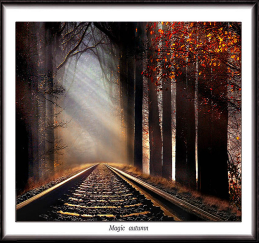 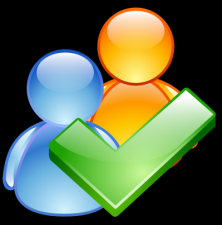 Построение 
«Я - образа»;

Формирование 
идентичности
личности;

Личностное, 
профессиональное,
жизненное 
самоопределение;

Построение 
жизненных
 планов
Поиск ответа на 
вопрос:
Какой смысл
 для меня 
имеет учение?
Выделение 
морально-этического 
аспекта в
событиях и действиях;

Построение системы 
нравственных 
ценностей;

Нравственно-этическое
оценивание;

Осуществление 
личностного
выбора
Нравственно-этическая ориентация
Смыслообразование
Самопознание и самоопределение
9
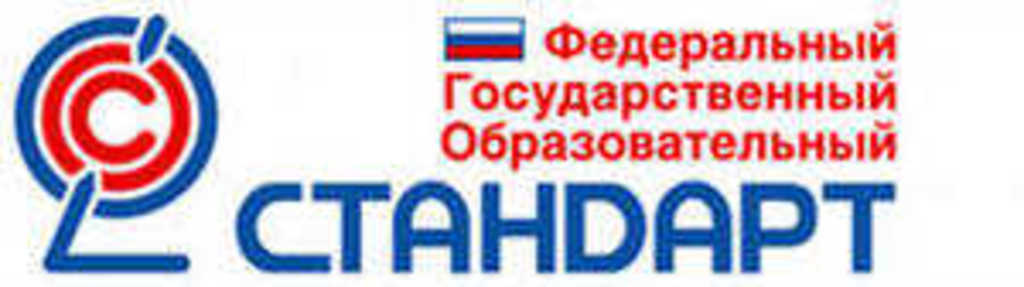 Виды заданий для формирования личностных УУД
Выпускник получит возможность для формирования:
• выраженной устойчивой учебно-познавательной мотивации и интереса к учению;

• готовности к самообразованию и самовоспитанию;

• адекватной позитивной самооценки и Я-концепции;

• компетентности в реализации основ гражданской идентичности в поступках и деятельности;

• морального сознания на конвенциональном уровне, способности к решению моральных дилемм на основе учёта позиций участников дилеммы, ориентации на их мотивы и чувства; устойчивое следование в поведении моральным нормам и этическим требованиям;

• эмпатии как осознанного понимания и сопереживания чувствам других, выражающейся в поступках, направленных на помощь и обеспечение благополучия.
участие в проектах
подведение итогов урока
творческие задания
зрительное, моторное, вербальное восприятие музыки
мысленное воспроизведение картины, ситуации, видеофильма
самооценка события, происшествия
дневники достижений
10
Регулятивные УУД
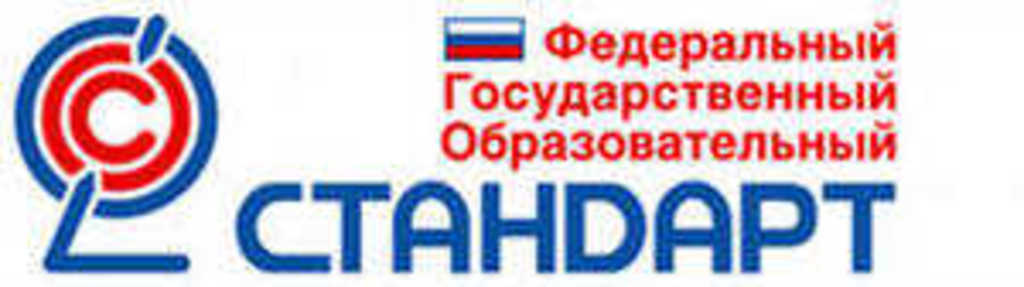 обеспечивают учащимся организацию их учебной деятельности
Оценка
коррекция
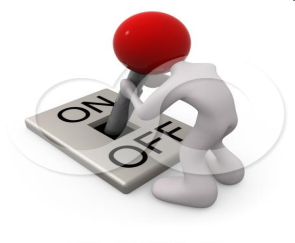 контроль
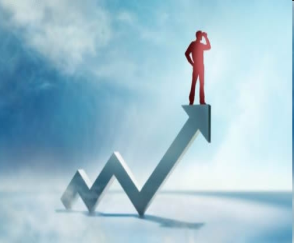 прогнозирование
Саморегуляция
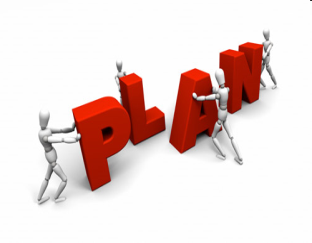 планирование
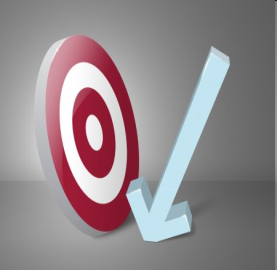 целеполагание
11
Виды заданий для формирования регулятивных УУД
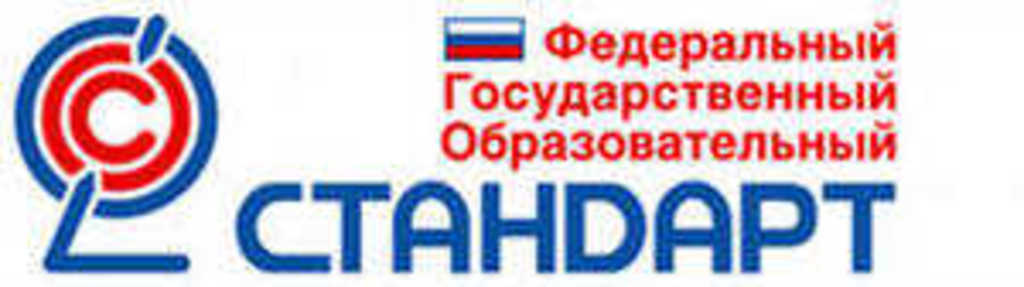 Выпускник получит возможность научиться:
• самостоятельно ставить новые учебные цели и задачи;
• построению жизненных планов во временной перспективе;
• при планировании достижения целей самостоятельно, полно и адекватно учитывать условия и средства их достижения;
• выделять альтернативные способы достижения цели и выбирать наиболее эффективный способ;
• основам саморегуляции в учебной и познавательной деятельности в форме осознанного управления своим поведением и деятельностью, направленной на достижение поставленных целей;
• осуществлять познавательную рефлексию в отношении действий по решению учебных и познавательных задач;
• адекватно оценивать объективную трудность как меру фактического или предполагаемого расхода ресурсов на решение задачи;
• адекватно оценивать свои возможности достижения цели определённой сложности в различных сферах самостоятельной деятельности;
• основам саморегуляции эмоциональных состояний;
• прилагать волевые усилия и преодолевать трудности и препятствия на пути достижения целей.
«преднамеренные ошибки»
поиск информации в предложенных источниках
взаимоконтроль
взаимный диктант
диспут
заучивание материала в классе
«ищу ошибки»
КОНОП (контрольный опрос на определенную проблему)
12
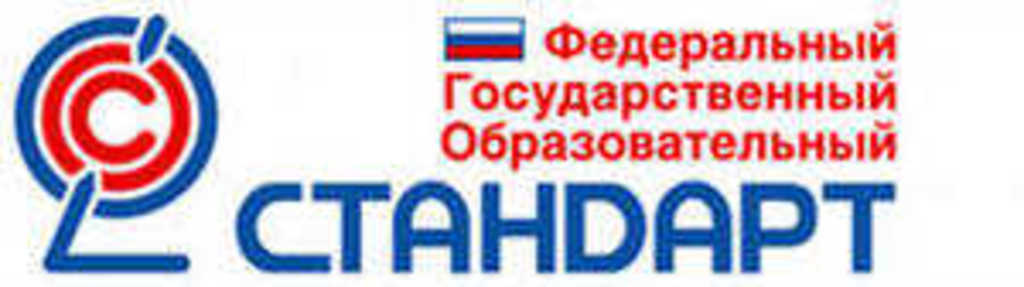 Познавательные УУД
Обеспечивают общеучебный комплекс компетенций
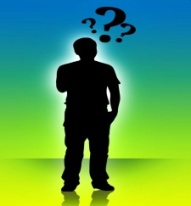 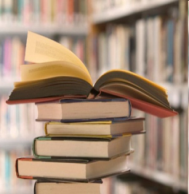 общеучебные
логические
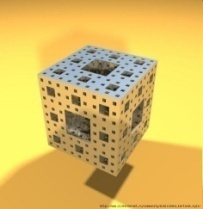 постановка 
и решение 
проблемы
Анализ;

Синтез;

Сравнение;

Подвеление 
под понятие;

Установление
причинно-следственных
связей;

Доказательство;

Выдвижение 
гипотез и их 
обоснование;
Формулирование 
проблемы;

Самостоятельное
создание способов 
ее решения
Формулирование
познавательной
цели;

Применение
методов
информационного 
поиска;

Структурирование 
знаний;

Работа 
с текстами
различных видов;

Создание алгоритмов
деятельности;

Моделирование.
13
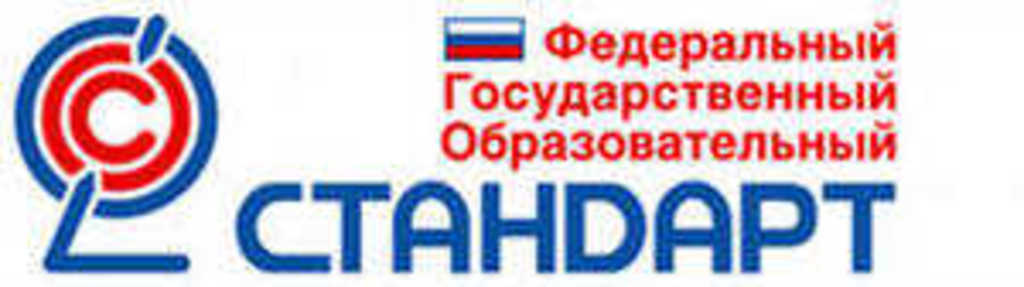 Виды заданий для формирования познавательных УУД
«найди отличия» (можно задать их количество)
«на что похоже?»
поиск лишнего
«лабиринты»
упорядочивание
«цепочки»
хитроумные решения
составление схем-опор
работа с разного вида таблицами
составление и распознавание диаграмм
работа со словарями
составление собственного портфолио
Выпускник получит возможность научиться:
• основам рефлексивного чтения;
• ставить проблему, аргументировать её актуальность;
• самостоятельно проводить исследование на основе применения методов наблюдения и эксперимента;
• выдвигать гипотезы о связях и закономерностях событий, процессов, объектов;
• организовывать исследование с целью проверки гипотез;
• делать умозаключения (индуктивное и по аналогии) и выводы на основе аргументации.
14
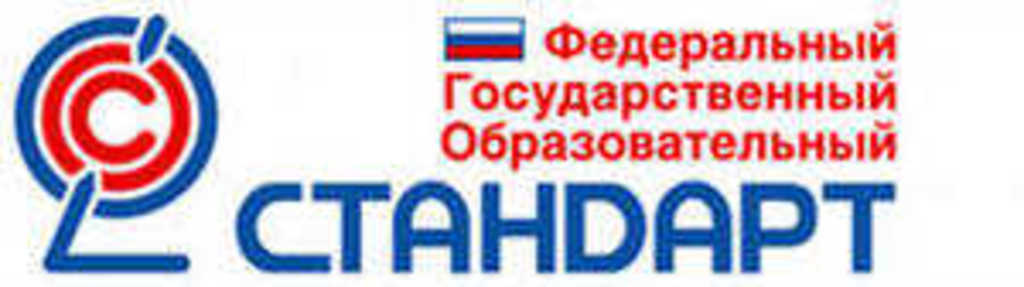 Коммуникативные УУД
Определение цели
 и функций участников;
способов взаимодействия
Инициативное 
сотрудничество 
в поиске
 информации
Выявление сути конфликта,
 поиск различных способов 
его разрешения;
принятие и реализация 
решения
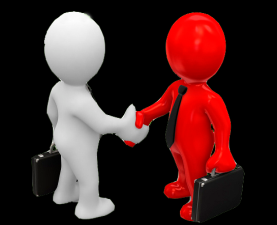 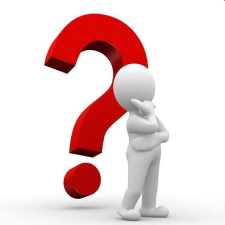 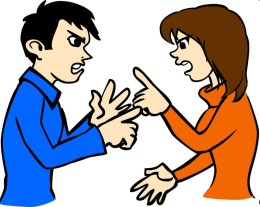 Планирование
 учебного   
сотрудничества
Постановка
вопросов
Разрешение 
конфликтов
Обеспечивают социальную компетентность и учет позиции других людей, партнеров по общению или деятельности; умение слушать и вступать в диалог, участвовать в коллективном обсуждении проблем; интегрироваться в группу сверстников и строить продуктивное взаимодействие и сотрудничество со сверстниками и взрослыми.
Контроль, коррекция, 
оценка его действий
Владение монологичной
 и диалогичной формами речи 
в соответствии 
с нормами языка
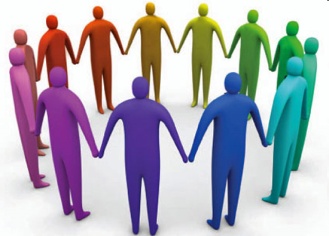 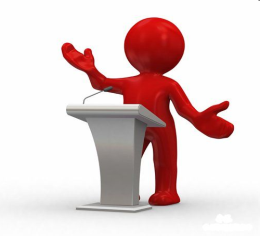 Управление 
поведением 
партнера
Умение 
выражать
 свои мысли
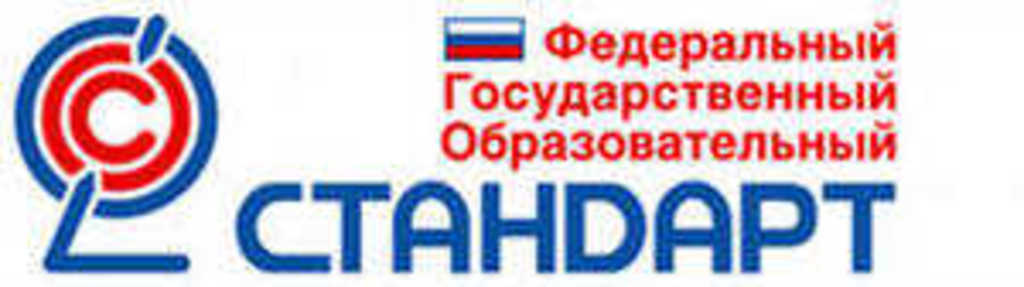 Виды заданий для формирования коммуникативных УУД
Выпускник получит возможность научиться:
• учитывать и координировать отличные от собственной позиции других людей в сотрудничестве;
• учитывать разные мнения и интересы и обосновывать собственную позицию;
• понимать относительность мнений и подходов к решению проблемы;
• продуктивно разрешать конфликты на основе учёта интересов и позиций всех участников, поиска и оценки альтернативных способов разрешения конфликтов; 
• брать на себя инициативу в организации совместного действия (деловое лидерство);
• оказывать поддержку и содействие тем, от кого зависит достижение цели в совместной деятельности;
• в процессе коммуникации достаточно точно, последовательно и полно передавать партнёру необходимую информацию как ориентир для построения действия;
• вступать в диалог, а также участвовать в коллективном обсуждении проблем, участвовать в дискуссии и аргументировать свою позицию; 
• следовать морально-этическим и психологическим принципам общения и сотрудничества;
• устраивать эффективные групповые обсуждения и обеспечивать обмен знаниями между членами группы для принятия эффективных совместных решений;
• в совместной деятельности чётко формулировать цели группы и позволять её участникам проявлять собственную энергию для достижения этих целей.
составь задание партнеру
отзыв на работу товарища
групповая работа по составлению кроссворда
магнитофонный опрос
«отгадай, о ком говорим»
диалоговое слушание (формулировка вопросов для обратной связи)
«подготовь рассказ», «опиши устно», «объясни»,…
16
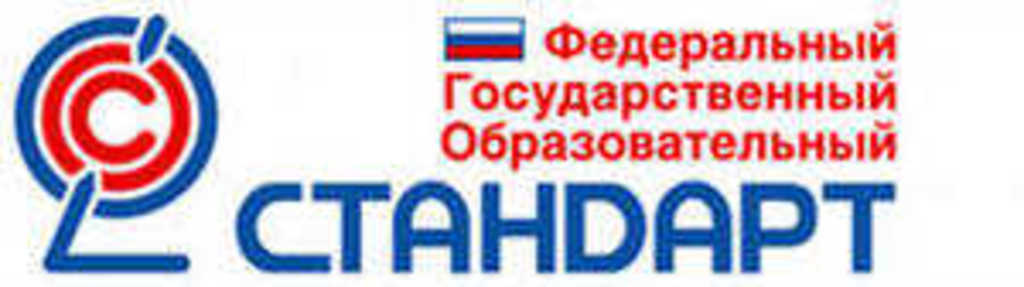 Что же дают УУД?
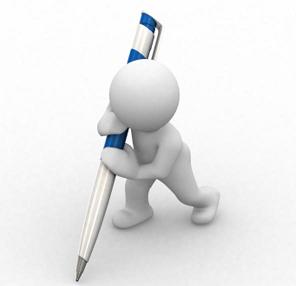 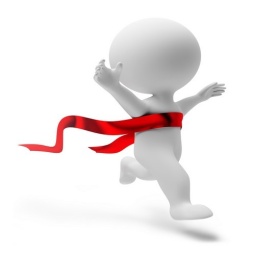 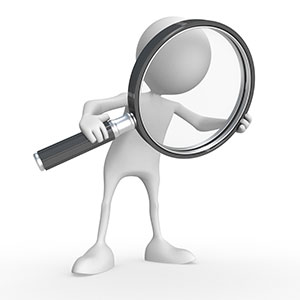 17
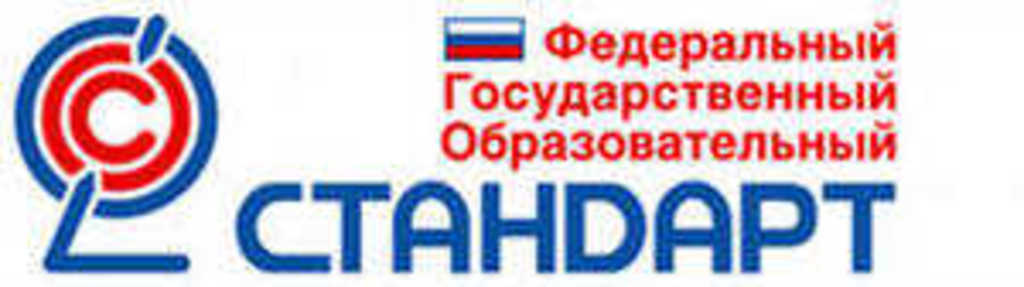 Учитель - ученик
Деятельность ученика:

выполняет предложенные учителем задания частично поискового характера, определяет тему урока, 
формулирует цели урока, создаёт установку на их реализацию, 
актуализирует имеющиеся знания, применяя их в практической деятельности,
формулирует задания к упражнениям, выполняет упражнения, комментируя и поясняя свои действия, 
формулирует новое правило на основе анализа предложенного учителем материала,
анализирует свою деятельность или деятельность товарищей,
 формулирует свои впечатления
Современный учитель – не источник знаний, как это было раньше, современный учитель – исследователь, консультант, организатор, руководитель проектов, навигатор эффективной работы со знанием, тьютер.
 
Главная задача учителя – создание и организация условий, инициирующих самостоятельную учебную деятельность школьников, ведущую к образовательным результатам.
18
Требования к современному уроку
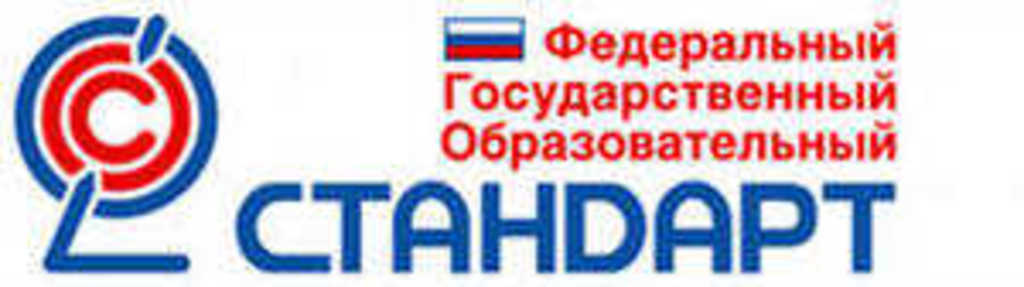 Требования к уроку
Объявление темы урока и сообщение целей и задач
Планирование

Практическая деятельность учащихся

Осуществление контроля

Осуществление коррекции

Оценивание учащихся

Итог урока
Урок современного типа


Формулируют сами учащиеся, определив границы знания и незнания

Планирование учащимися способов достижения намеченной цели

Учащиеся осуществляют учебные действия по намеченному плану (применяются групповая и индивидуальная работа)


Учащиеся осуществляют контроль (применяются формы самоконтроля, взаимоконтроля)

Учащиеся формулируют затруднения и осуществляют коррекцию самостоятельно

Учащиеся дают оценку деятельности по её результатам (самооценка, оценивание результатов деятельности товарищей)

Проводится рефлексия
19
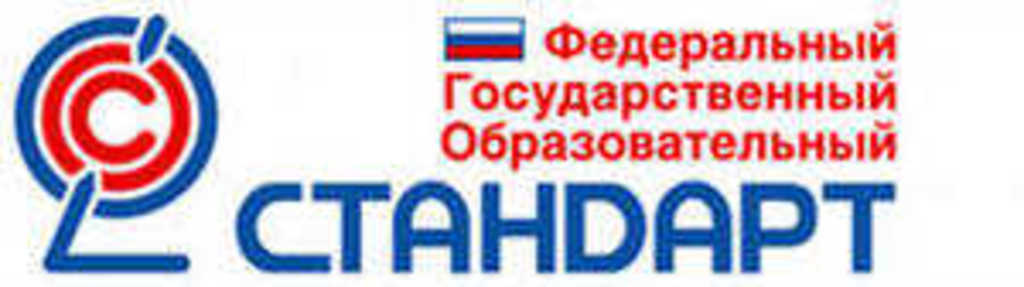 Типология уроков  по ФГОС
Тип урока

1.Урок изучения нового



2.Урок закрепления знаний


3.Урок комплексного применения знаний

4.Урок обобщения и систематизация знаний


5.Урок контроля, оценки и коррекции знаний
Виды уроков

Традиционный (комбинированный), лекция, экскурсия, исследовательская работа, учебный и трудовой практикум
Практикум, экскурсия, лабораторная работа, собеседование,  консультация.

Практикум, лабораторная работа, семинар и т.д.

4.    Семинар, конференция, круглый стол и т.д.


5.    Контрольная работа, зачет, коллоквиум, смотр знаний и т.д.
20
Самооценка
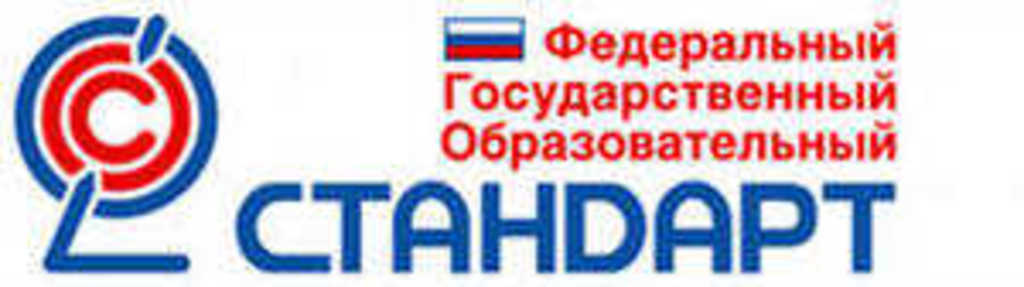 21
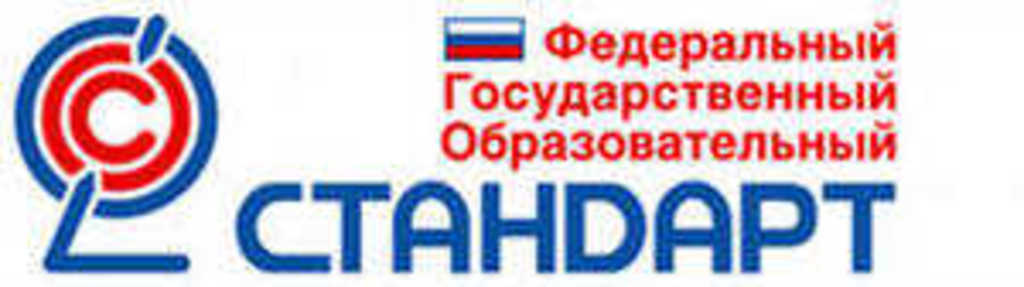 Деятельностные технологии
проектные;
исследовательские;
дискуссионные
педагогика сотрудничества;
учебных проблемных ситуаций;
проблемного диалога;
обучение смысловому чтению;
ИКТ-технологии.
Важное место в образовательном процессе занимают: психологическое здоровье учащихся, создание психологически безопасной и комфортной образовательной среды  и индивидуализация образовательных маршрутов.
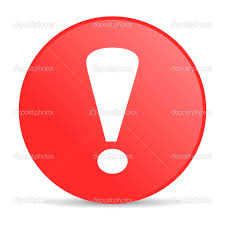 22
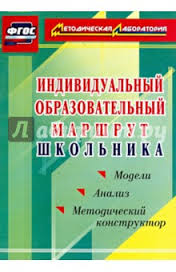 Индивидуальный образовательный маршрут
ИОМ - целенаправленно проектируемая дифференцированная образовательная программа, обеспечивающая учащемуся позиции субъекта выбора, разработки и реализации образовательной программы при педагогической поддержке его самоопределения и самореализации (А.П. Тряпицына С.В. Воробьева, Н.А. Лабунская, Ю.Ф. Тимофеева и др.).
23
Схема ИОМ
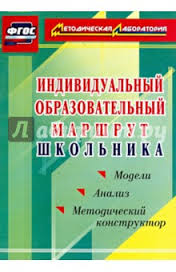 24
1 этап
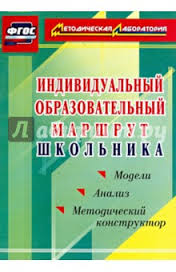 25
2 этап
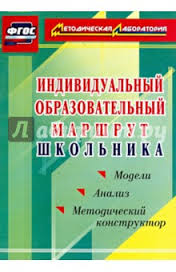 26
3 этап
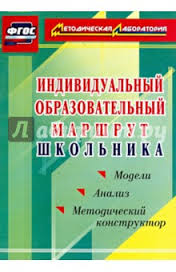 27
4 этап
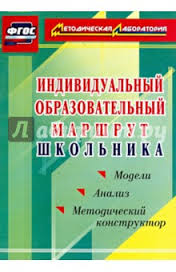 28
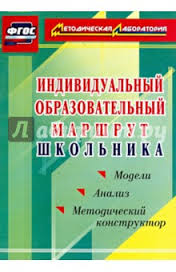 Личностный рост ребенка  за 3 года (6  класс и 9 класс)
29
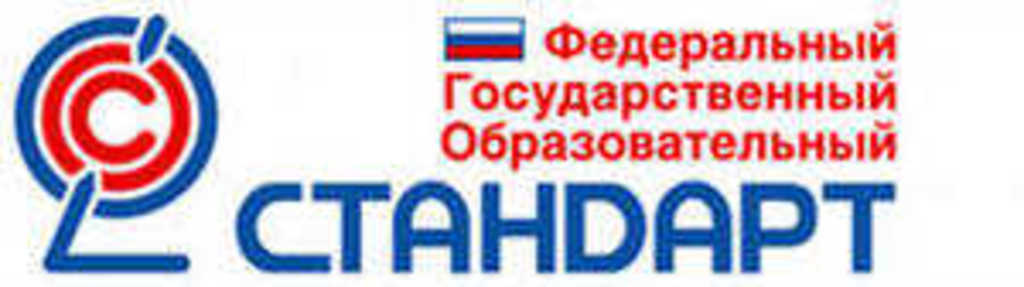 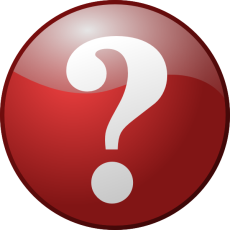 «Какие качества Вы хотите видеть у своего ребенка на выходе из школы, чтобы в современной жизни он был успешен: 
знание предметов или 
сформированность универсальных учебных действий, которые позволят ребенку успешно социализироваться и самостоятельно освоить любой учебный предмет?».
«Великая цель образования – это не знания, а действия» (Герберт Спенсер)
30